азбука вокруг нас
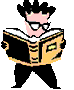 Выполнили: 
ученики 1 класса
МБОУ «Чамеревская СОШ»
Учитель: 
Митрофанова Н.А.
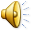 Цель исследования:
выяснить,  на что похожа каждая буква русского алфавита;
попытаться составить другие варианты алфавита
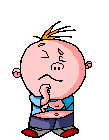 А
аккуратный
активный
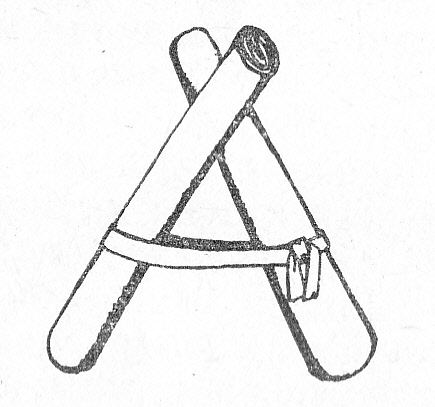 Вот два столба наискосок,
А между ними - поясок. 
                             С. Маршак
Б
благородный
благоразумный
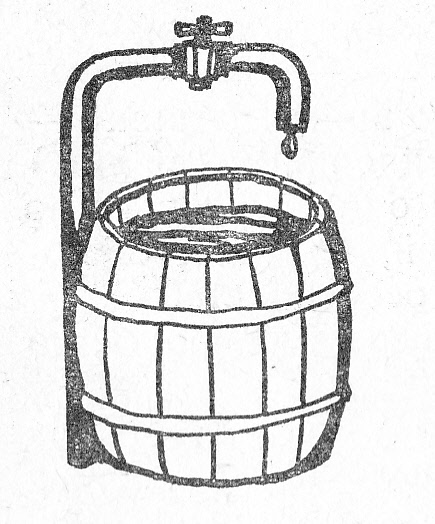 Буква Б проснётся рано.
Буква Б – бочонок с краном.
                                      В. Степанов
В
весёлый
великодушный
вежливый
внимательный
верный
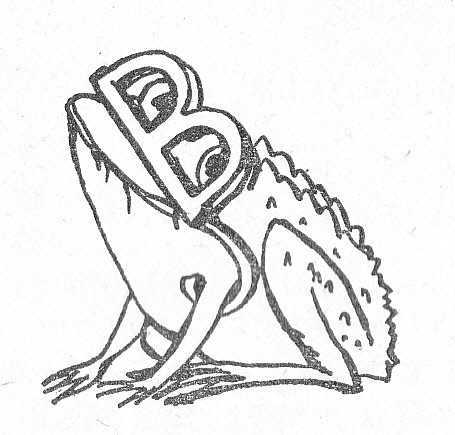 Палочка,
Рядом две ровные дужки –
Вот и готовы
Очки для лягушки.
                Е.Тарлапан
Г
грамотный
гуманный
галантный
гордый
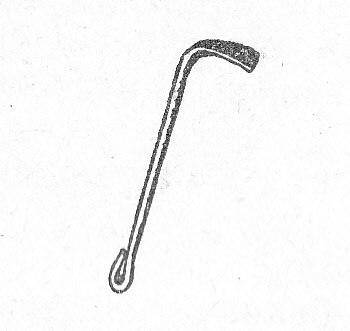 Перед нами буква Г
Стоит подобно кочерге.
                  С. Маршак
Д
добрый
думающий
доброжелательный
добросердечный
добропорядочный
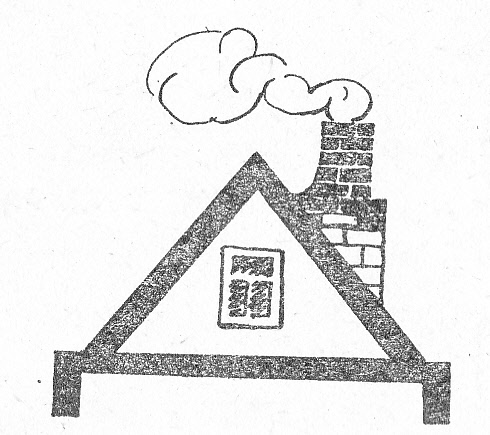 Вот стоит, дымок пуская,
Буква Д – труба печная.
               В. Степанов
единственный
Е
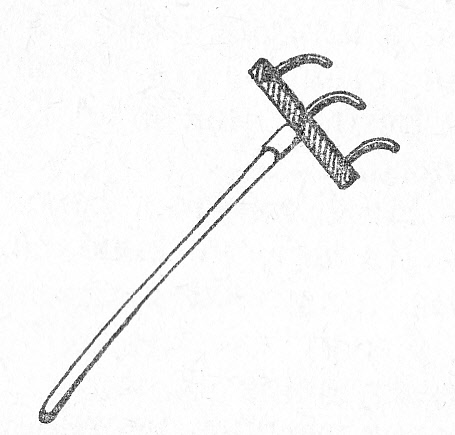 Е на грядке пригодилась –
Вместо грабель потрудилась.
              В. Степанов
Ё
ёмкий
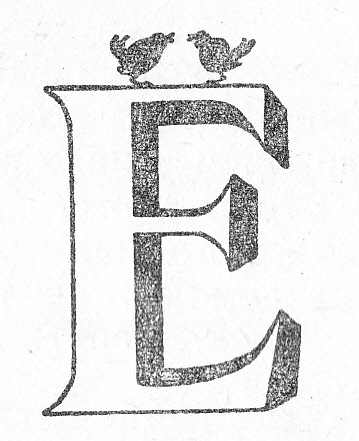 Буква  Е передохнула,
Как тотчас же на неё
Пара птенчиков вспорхнула – 
Получилась буква Ё.
Е Тарлапан
Ж
жизнерадостный
жизнелюбивый
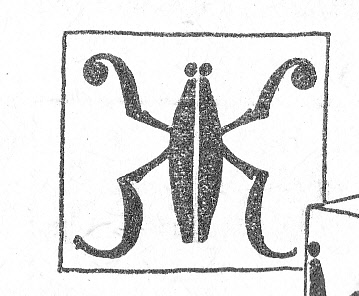 Эта буква широка
И похожа на жука.
И при этом точно жук
Издаёт жужжащий звук:
Ж-ж-ж-ж-ж-ж-ж-ж-ж-ж-ж!
               С. Маршак
З
знающий
здоровый
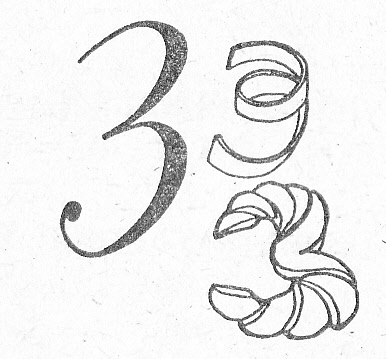 На эту букву посмотри:
Она совсем как цифра три.
             С. Маршак
интересный
искренний
инициативный
И
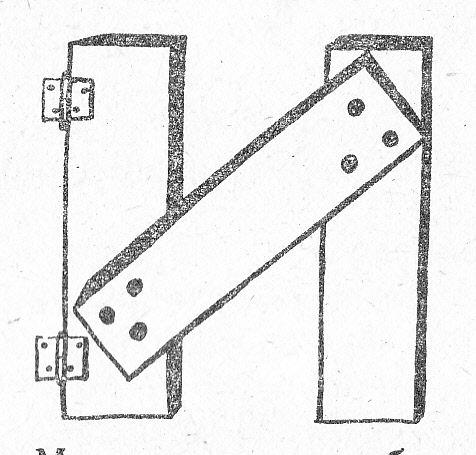 На калитку посмотри:
Чем она не буква И?
Между двух прямых досок
Одна легла наискосок.
                    В Степанов
Й
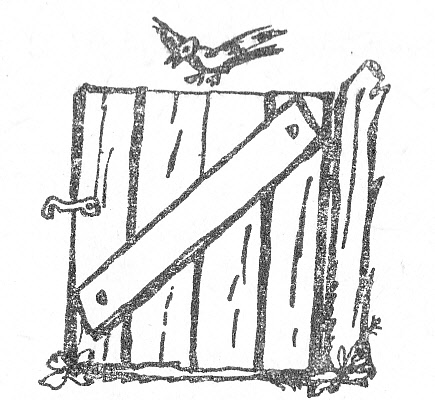 Летает над калиткой
Птица,
Но на калитку 
Не садится
          Е. Тарлапан
красивый
культурный
коммуникабельный
К
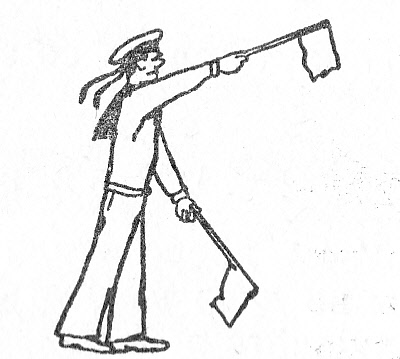 Сигнальщик держит два флажка.
С флажками он – как буква К.
                     В. Степанов
Л
ловкий
ласковый
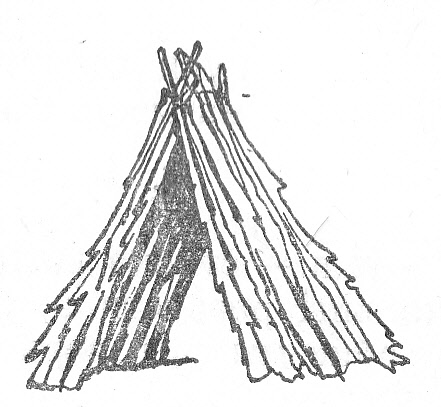 Алфавит продолжит наш
Буква Л – лесной шалаш.
                 В. Степанов
мудрый
милосердный
мужественный
М
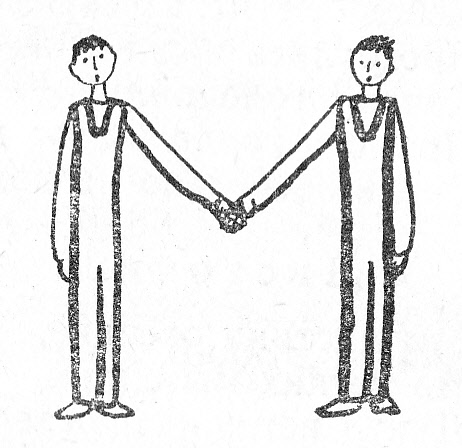 Взялись за руки друзья
И сказали: «Ты да я –
Это мы».
А между тем
Получилась буква М.
             А. Шибаев
настойчивый
надёжный
нежный
Н
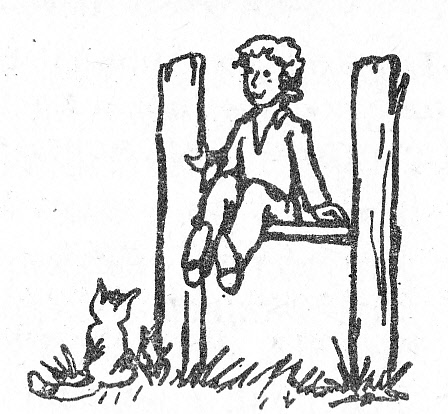 На букве Н
Я, как на лесенке,
Сижу и распеваю песенки!
                Е. Тарлапан
опрятный
образованный
О
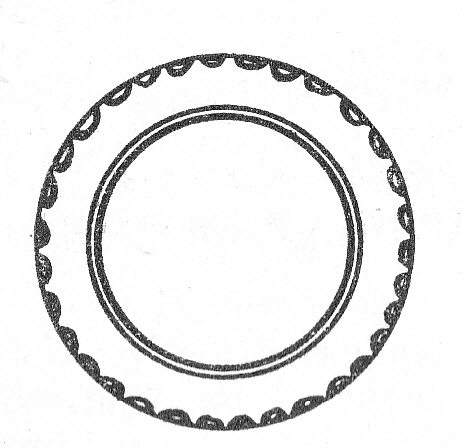 Посмотри на колесо –
А увидишь букву О.
               А. Шибаёв
П
прилежный
послушный
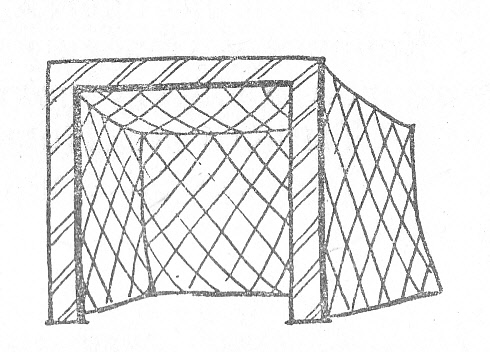 На хоккее, на футболе
Буква П – ворота в поле.
              В Степанов
радостный
работящий
рассудительный
решительный
Р
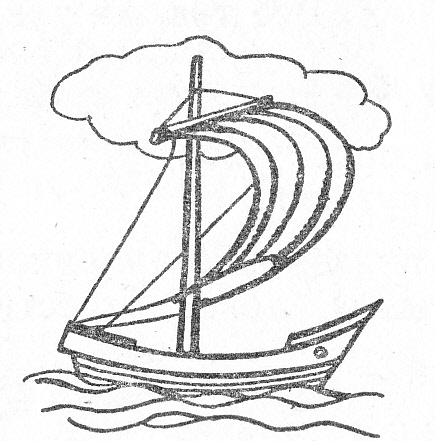 Буква Р – на мачте парус,
Вдаль плывёт, небес касаясь.
               В Степанов
С
старательный
самостоятельный
скромный
справедливый
смелый
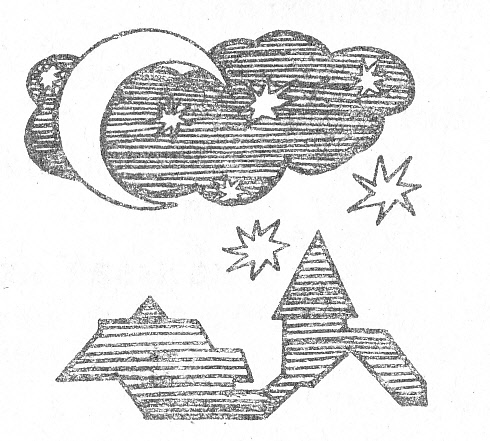 Полумесяц в небе тёмном
Буквой С повис над домом.
                     В. Степанов
трудолюбивый
талантливый
толерантный
Т
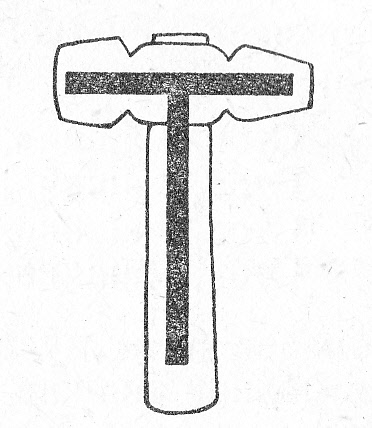 Молоток стучит: «Тук – тук!
Букве Т я старый друг»
                 В. Степанов
умный
уникальный
учтивый
У
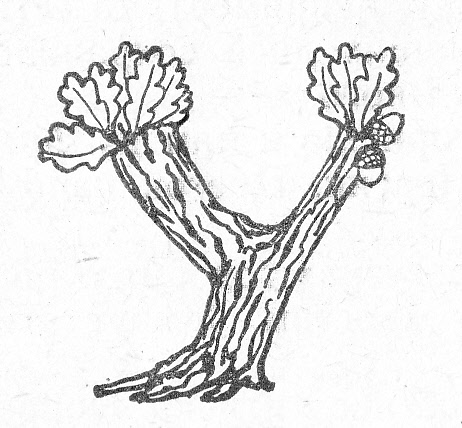 У – сучок. В любом лесу
Ты увидишь букву У.
                     В. Степанов
Ф
фантазёр
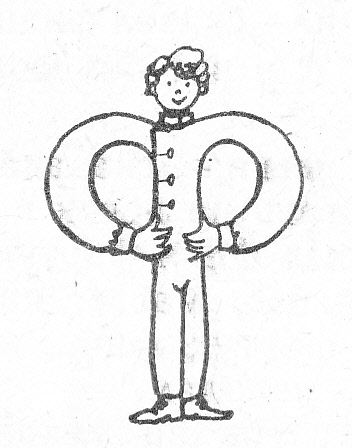 Федя ходит руки в боки.
Значит выучил уроки.
              Г. Виеру
хороший
храбрый
хозяйственный
Х
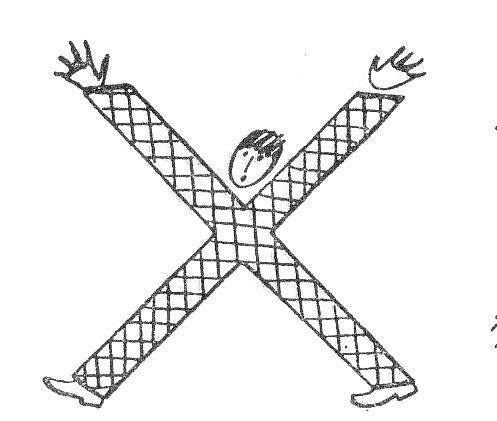 Х всё ходит, ходит, ходит –
Места что ли не находит?
             А. Шибаев
целеустремлённый
Ц
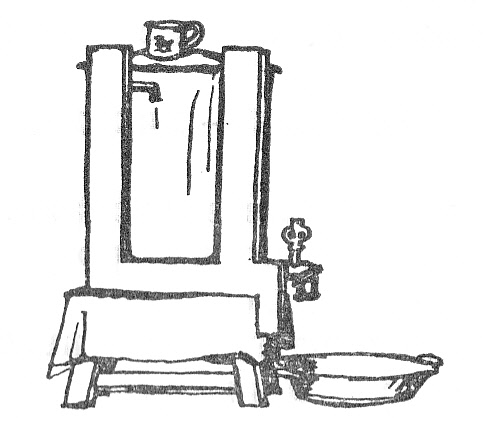 Буква Ц –
Внизу крючок,
Точно с краником бачок.
          Е. Тарлапан
честный
чуткий
Ч
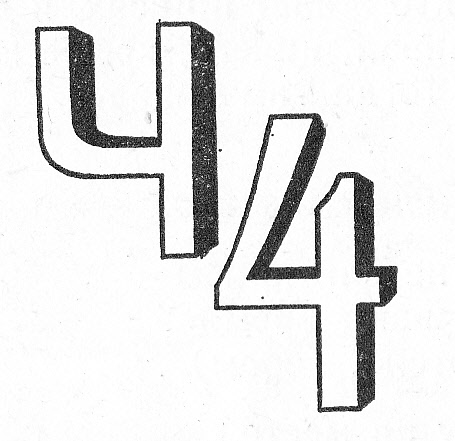 Да, вы правильно решили:
Ч мы пишем как четыре.
Только с цифрами друзья,
Буквы путать нам нельзя.
            В. Степанов
Ш
шустрый
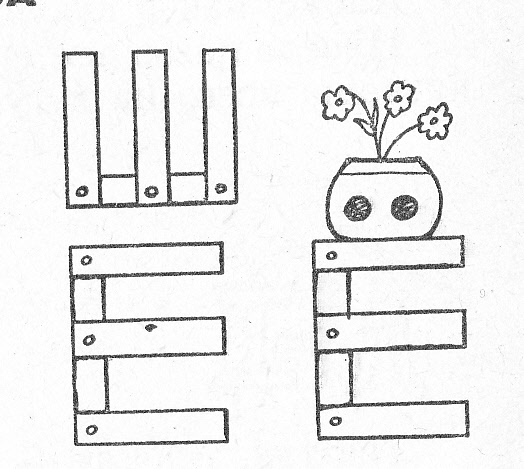 Посмотри на букву Ш –
Буква очень хороша,
Потому что из неё
Можно сделать Е и Ё.
                     А. Шибаёв
щедрый
Щ
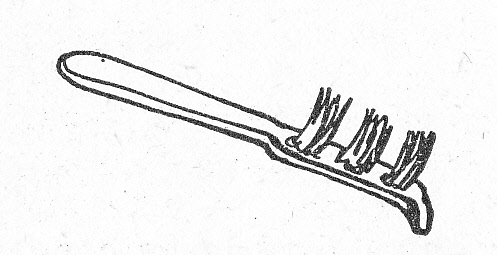 Буква Щ поможет нам
Чистить зубы по утрам.
                   В. Степанов
Ъ
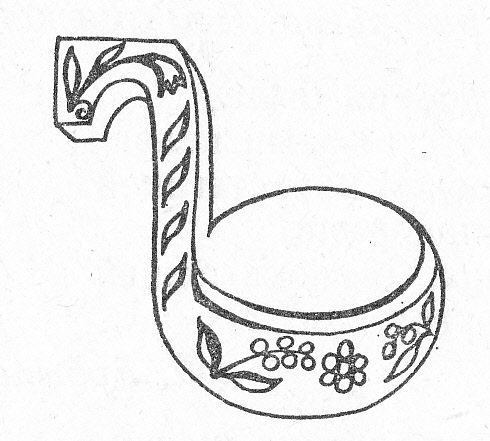 Из ведра не просто так
Нам воды напиться:
Нужен ковшик – твёрдый знак,
Чтобы не облиться.
                 В. Степанов
Ы
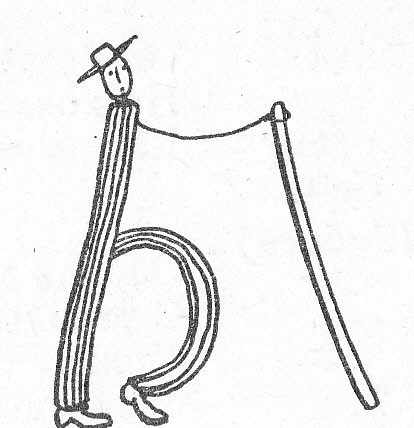 А бедняжка буква Ы
Бродит с палочкой, увы.
                 А. Шибаёв
Ь
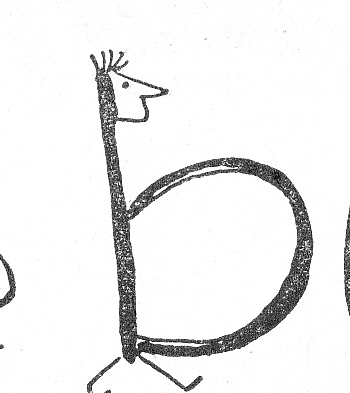 Буква Р перевернулась –
Мягким знаком обернулась.
                    В. Степанов
энергичный
элегантный
Э
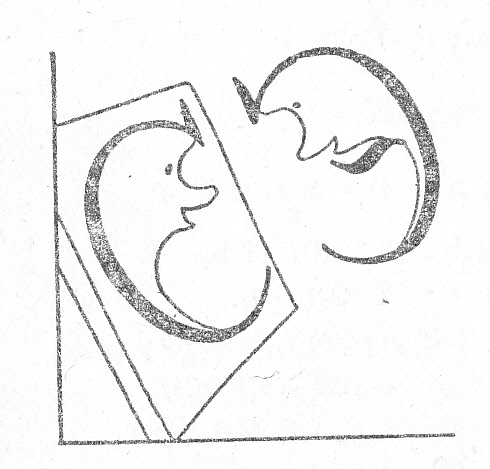 Это – Э
С открытым ртом
И большущим языком
                    Г. Юдин
Ю
юморист
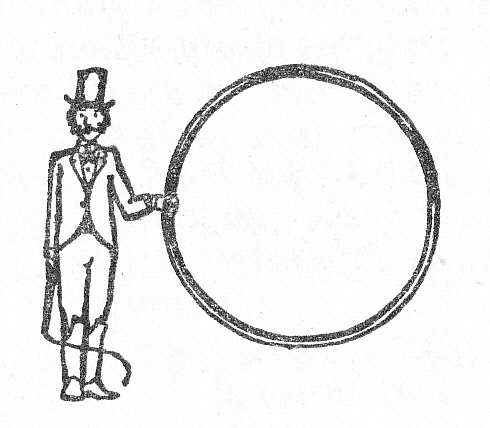 На арене укротитель –
Грозных тигров повелитель.
Он, как буква Ю, с кольцом
К тиграм смело встал лицом.
                     В.Степанов
Я
яркий
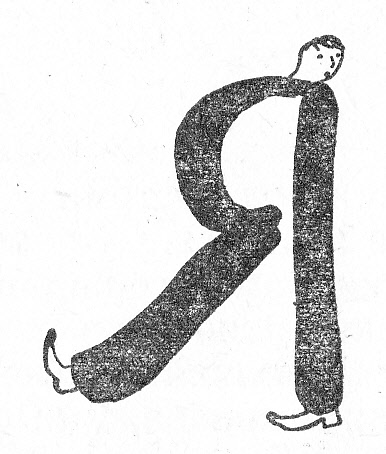 Каждый знает:
Буква Я
Самая хвастливая.
                    Г. Юдин
Источники информации:
Занимательное азбуковедение: Кн. Для учителя/ Сост. В.В.Волина. – М.:Просвещение.1991.-368с.
http://smayli.ru/detia_11.html
Спасибо за внимание!
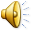